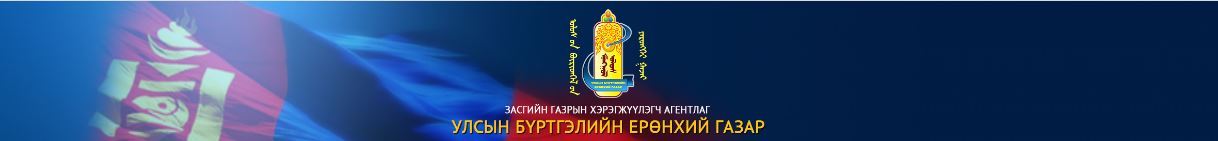 Хяналт шалгалтын газар
2025 оны 03 дугаар сарын тоон мэдээ
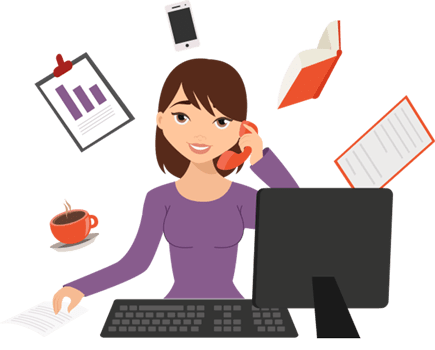 Шийдвэрлэсэн өргөдөл, гомдол, хүсэлтийн тоо
57
Хууль хяналтын байгууллагаас ирүүлсэн албан  бичгийн шийдвэрлэлт
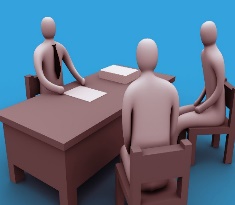 6
8
Шүүхээр шийдвэрлэгдэж байгаа улсын бүртгэлтэй хэрэг маргаанд оролцсон тоо
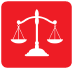 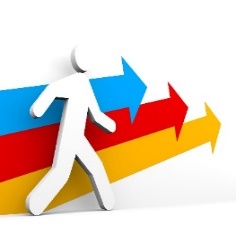 11-11 төвд ирүүлсэн гомдлыг шийдвэрлэсэн тоо
4
Улсын бүртгэлийн зөрчил арилгахаар гаргасан хяналтын улсын байцаагчийн дүгнэлтийн тоо
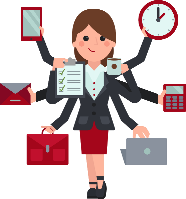 11